คณะกรรมการสิทธิมนุษยชนแห่งชาติกับการตรวจสอบ การละเมิดสิทธิมนุษยชนในความสัมพันธ์ระหว่างเอกชนด้วยกัน
บทนำ
สิทธิมนุษยชนที่มาจากจากความต้องการของมนุษย์ คือความต้องการเป็นอิสระ ความเท่าเทียมกันระหว่างมนุษย์ด้วยกันเอง และความต้องการจำกัดอำนาจของผู้ปกครองที่ใช้อำนาจกดขี่ประชาชน
      				      ต่อมาเมื่อมีพัฒนาการทางด้านการเมืองการปกครองของมนุษย์ชาติมากยิ่งขึ้นก็มีความขัดแย้งอันเนื่องมาจากความไม่เท่าเทียมของกลุ่มบุคคลสองกลุ่ม คือ กลุ่มความเข้มแข็งและมีอำนาจ อีกกลุ่มหนึ่ง เป็นกลุ่มที่มีอำนาจต่อรองในทางสังคมน้อยกว่า ต้องปฏิบัติตามการชี้นำของกลุ่มแรก  
		            กลุ่มแรกมักใช้กำลังอำนาจหน้าที่ตนอย่างไร้มนุษยธรรม ทำให้คนกลุ่มหลังพยายามหา กฎเกณฑ์ต่างๆเพื่อมาจำกัดอำนาจของผู้ปกครอง 
	             มนุษย์จึงตกลงเข้าทำสัญญาอยู่ร่วมกันเป็นสังคม และจัดตั้งรัฐบาลขึ้นเพื่อทำหน้าที่ปกครองรักษาคามสงบ เรียกว่า สัญญาประชาคม 
            สิทธิธรรมชาติในการลงโทษผู้ปกครองของผู้ถูกปกครอง ซึ่งต่อมาเรียกว่า “สิทธิมนุษยชน”
การเรียกร้องสิทธิมนุษยชนและการจัดทำเอกสารในยุคแรกๆเน้นเรื่องสิทธิพลเมืองและสิทธิทางการเมือง 
		ซึ่งสอดคล้องกับแนวคิดทางการเมืองและระบบเศรษฐกิจแบบเสรี ระบบเศรษฐกิจแบบเสรีมีเงื่อนไขสำคัญคือ การปลอดการแทรกแซงของรัฐ เมื่อเวลาผ่านไประบบเสรีกลับทำให้เกิดปัญหาสังคมตามมา
แนวคิดดังกล่าวเกิดขึ้นในช่วงศตวรรษที่๑๙ เพื่อจะเยียวยาแก้ไขความยุติธรรมและความไร้มนุษยธรรมที่เกิดขึ้นในสังคมอันเป็นผลมาจาก 
		“ลัทธิเสรีนิยม” เปิดโอกาสให้มีการเอารัดเอาเปรียบกันเป็นอย่างมากของผู้คนในสังคมโดยเฉพาะผู้ที่มีความแข็งแรงกว่ามีอำนาจในทางเศรษฐกิจที่เหนือกว่า มักจะใช้ความแข็งแรงกวามีอำนาจต่อรองที่เหนือกว่าของตนดังกล่าวกดขี่ข่มเหงเอาเปรียบผู้ที่อ่อนแอกว่าหรือด้อยกว่าเพื่อแสวงหาประโยชน์แก่ตนให้มากที่สุด
จากความไม่เสมอภาคเท่าเทียมกันในความเป็นจริงที่เกิดขึ้นในสังคม 
ถือ   เป็นการละเมิดสิทธิมนุษยชน 					
	    รัฐจึงมีหน้าที่ต้องเข้าไปปกป้องคุ้มครองผู้ที่อ่อนแอกว่า เพื่อให้เกิดความเป็นธรรมในสังคม เพื่อให้มีสภาพความเป็นอยู่ที่เท่าเทียมกันทั้งความเป็นจริงและในทางกฎหมายไม่น้อยไปกว่าผู้มีอำนาจหรือผู้มีฐานะทางเศรษฐกิจดี และเพื่อเป็นการคุ้มครองสิทธิมนุษยชนของคนเหล่านั้น
บทที่1
แนวคิดเกี่ยวกับสิทธิมนุษยชนและการคุ้มครองสิทธิมนุษยชน 
   		แนวความคิดเรื่องสิทธิมนุษยชนและการคุ้มครองสิทธิมนุษยชนมีมาตั้งแต่สมัยกรีกโรมัน 
		อันเนื่องมาจากสภาพสังคมที่ไร้ระบบระเบียบในการปกครอง ณ ขณะนั้น การดําเนินชีวิตของผู้คน ในยุคนั้นจึงค่อนข้างที่จะเป็นอิสระ และจากการที่ต่างคนต่างมีอิสระดังกล่าว การใช้สิทธิเสรีภาพ 
		ในการดําเนินชีวิตของแต่ละคนมักจะมีการล่วงละเมิดหรือกระทบกระทั่งสิทธิเสรีภาพของผู้อื่น อยู่เสมอๆ และเมื่อมีการล่วงละเมิดหรือกระทบกระทั่งกันดังกล่าวเกิดขึ้น ต่างคนต่างก็มีอํานาจที่จะ บังคับการตามสิทธิเสรีภาพและลงโทษผู้ล่วงละเมิดด้วยกําลังของตนในลักษณะของการแก้แค้น ทดแทน 
		ทําให้เกิดปัญหาความขัดแย้งระหว่างผู้คนในสังคม และจากการไร้ระบบระเบียบในการ ปกครองดังกล่าว การปกครองบ้านเมือง ณ ขณะนั้นจึงอยู่ที่ดุลพินิจของผู้ปกครองที่จะกระทําตามที่ ตนเห็นสมควร และผูปกครองมักจะใช้อํานาจปกครองในลักษณะตามอําเภอใจกดขี่ข่มเหงผู้ใต้ปกครอง ให้ได้รับความทุกข์ยากแสนสาหัส
ประมวลกฎหมายฮัมบูราบี เป็นบทบัญญัติที่รวบรวมกฎหมายต่าง ๆ และพระราชกฤษฎีกาของพระเจ้าฮัมมูราบี ราชาแห่งบาบิโลเนีย และเป็นประมวลกฎหมายที่เก่าแก่ที่สุด ประมวลกฎหมายนี้คัดลอกไว้โดยการแกะสลักลงบนหินบะซอลต์สีดำสูง 2.25 เมตร ซึ่งต่อมาทีมนักโบราณคดีฝรั่งเศสขุดพบที่ Sūsa ประเทศอิรัก ในช่วงฤดูหนาวปี 1901 ถึง 1902 หินสลักนี้แตกเป็น 3 ชิ้น และได้รับการบูรณะ ปัจจุบัน ประมวลกฎหมายฮัมมูราบีอยู่ในพิพิธภัณฑ์ลูฟร์ กรุงลอนดอ
กฎหมายดังกล่าวเป็นกฎหมายอาณาจักรบาบิโลน โดยยึดหลักที่ปัจจุบันเรียกว่า "ตาต่อตา ฟันต่อฟัน" อันหมายถึงทำผิดอย่างไรได้โทษอย่างนั้น ซึ่งแม้บทลงโทษตามกฎหมายฮัมมูราบีจะดูว่าโหดเหี้ยมตามความคิดของคนสมัยใหม่ แต่การทำกฎหมายให้เป็นลายลักษณ์อักษรและพยายามใช้บังคับอย่างเป็นระบบกับทุกคน และการ "ถือว่าเป็นผู้บริสุทธิ์ไว้ก่อนจนกว่าจะได้รับการพิสูจน์ว่าผิด" นับเป็นหลักการสำคัญที่นับเป็น วิวัฒนาการทางอารยธรรมของมนุษย์
มีทฤษฎีใหม่บางทฤษฎีถือว่า การนับกฎหมายฮัมมูราบีให้สถานะอย่างประมวลกฎหมายอย่างปัจจุบันนั้นไม่ถูกต้องนัก ความจริงเป็นเพียงอนุสรณ์ว่ากษัตริย์ฮัมมูราบีเป็น "ตัวอย่างกษัตริย์ที่ทรงไว้ซึ่งความยุติธรรม" เท่านั้น เพราะในชีวิตของคนย่อมมีความผิดอย่างอื่นที่ไม่ใช่การลักขโมย
นักคิดนักปรัชญาในยุคนั้นจึงได้กล่าวอ้างแนวความคิดเรื่องกฎหมาย ธรรมชาติ (Natural Law) และสิทธิธรรมชาติ (Natural Rights) ของมนุษย์ขึ้น 
	เพื่อประสานความ ขัดแย้งระหว่างผู้คนในสังคมและจํากัดการใช้อํานาจของผู้ปกครองดังกล่าวและแนวความคิดทั้งสอง ดังกล่าว ก็ได้พัฒนามาเป็นแนวความคิดเกี่ยวกับสิทธิมนุษยชนและการคุ้มครองสิทธิมนุษยชน มาจนกระทั่งปัจจุบัน
1.1แนวความคิดเบื้องต้นเกี่ยวกับสิทธิมนุษยชน
ในสมัยนั้นไม่ได้เรียกว่าสิทธิมนุษยชน (Human Rights) และต่อมาเรียกว่า สิทธิธรรมชาติ (Natural Rights) ละต่อมาเรียกว่าสิทธิของมนุษย์ (Rights of Man) และบุคคลแรกที่ใช้คำว่าสิทธิมนุษยชนคือ (Thomas Paine) นักเขียนและนักต่อสู้ทางการเมืองชาวอังกฤษ
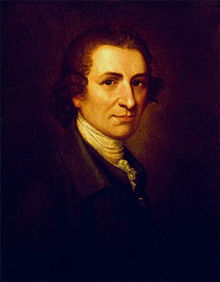 Thomas Paine
๑.๑.๑ ความหมายและความสําคัญของสิทธิมนุษยชน
(๑.๑.๑.๑) ความหมายของสิทธิมนุษยชน 
   	เรื่องสิทธิมนุษยชน  เป็นเรื่องที่เกี่ยวกับ รัฐทุกรัฐไม่ใช่เรื่องภายในของรัฐใดรัฐหนึ่ง
แต่ก็ยังไม่มีการกําหนดนิยามของคําว่า “สิทธิมนุษยชน” ให้ชัดเจนว่าหมายความว่าอย่างไร 
	แม้แต่ในกฎบัตรสหประชาชาติ ค.ศ. ๑๙๔๕ ในฐานะธรรมนูญขององค์การสหประชาชาติและตราสารเกี่ยวกับสิทธิมนุษยชนระหว่างประเทศ ฉบับแรกที่ให้การยอมรับและคุ้มครองสิทธิมนุษยชนในระดับโลก หรือ
	แม้แต่ในปฏิญญาสากลว่าด้วย สิทธิมนุษยชน ค.ศ. ๑๙๔๘ ซึ่งถือเป็นเอกสารแม่บทของสิทธิมนุษยชนปัจจุบันก็ไม่ได้ให้ความหมาย ของสิทธิมนุษยชนไว้อย่างเฉพาะเจาะจง  ว่าหมายความว่าอย่างไร คงกําหนดไว้แต่เพียงองค์ประกอบ หรือลักษณะของสิ่งที่จะถือว่าเป็นสิทธิมนุษยชนเท่านั้น
การที่องค์การสหประชาชาติไม่ได้กําหนดคํานิยามของ คําว่า “สิทธิมนุษยชน” ไว้เป็นการเฉพาะเจาะจงดังกล่าว
	อาจจะด้วยเหตุผลสามประการคือ 
		ประการแรก เป็นการละไว้ ในฐานที่เข้าใจกันได้โดยสามัญสํานึก 
		ประการที่สอง เพื่อหลีกเลี่ยงความขัดแยงในการอธิบายความ 
		ประการที่สาม เพื่อเปิดกว้างความหมายไว้เพื่อความยืดหยุ่นหรือตอบรับการพัฒนาความหมาย สิทธิมนุษยชนที่ไม้หยุดนิ่งตามพลวัตรสังคม
เมื่อพิจารณาจากพัฒนาการในทางประวัติศาสตร์ของสิทธิมนุษยชนจะพบว่า แนวความคิดเรื่องสิทธิมนุษยชนมีความเป็นพลวัตร(Dynamic) โดยขึ้นอยู่กับบริบทต่างๆ ของแต่ละสังคมที่มีการเปลี่ยนแปลงตามกาลเวลา 
 ๑) ความหมายตามแนวคิดดั้งเดิม เช่น การมีประวัติศาสตร์ ค่านิยม ความเชื่อ วัฒนธรรม เศรษฐกิจ การเมือง การปกครอง หรือสภาพแวดล้อม ฯลฯ ที่แตกต่างกัน แต่ละสังคมจึงมีความเข้าใจสิทธิมนุษยชนในความหมาย ที่แตกต่างกันไป
	 การให้นิยามคําว่าสิทธิมนุษยชนไว้เป็นการแน่นอนตายตัว จึงอาจเป็นการไปจํากัด ความหมายของคําว่าสิทธิมนุษยชนไว้กับสังคมใดสังคมหนึ่ง ในช่วงเวลาใดช่วงเวลาหนึ่งมากเกินไป ดังนั้น จึงควรปล่อยให้ความหมายของคําว่าสิทธิมนุษยชนพัฒนาไปตามพลวัตรของสังคมในแต่ละยุค แต่ละสมัย
การพิจารณาความหมายของคําว่า “สิทธิมนุษยชน” ในที่นี้จึงจะแยกพิจารณา เป็นสิทธิมนุษยชนตามแนวคิดดั้งเดิมกับสิทธิมนุษยชนตามแนวคิดสมัยใหม
(๑.๑.๒) ความสําคัญของสิทธิมนุษยชน
จากความหมายและพัฒนาการทางประวัติศาสตร์ของสิทธิมนุษยชนตามที่กล่าวมาข้างต้นจะเห็นว่าสิทธิมนุษยชนมีที่มาจากความต้องการสองประการของมนุษย์ คือ 
		ความต้องการเป็นอิสระและความเท่าเทียมกันระหว่างระหว่างมนุษย์ด้วยกันและ			ความต้องการจำกัดอำนาจของผู้ปกครองที่ใช้อำนาจกดขี่ประชาชน และจากความต้องการดังกล่าวทำให้เห็นว่าสิทธิมนุษยชนมีความสำคัญ ๒ ประการคือ
๑) สิทธิมนุษยชนในฐานะที่เป็นหลักในการเรียกร้องอิสรภาพและความเท่าเทียมกันของมนุษย์
สืบเนื่องจากสังคมมนุษย์ในสมัยบุพกาลที่เต็มไปด้วยความทุกข์ยากและความไม่เสมอภาคเท่าเทียมของมนุษย์ 
		โดยมนุษย์ถูกแบ่งออกเป็นชนชั้นสูงกับชนชั้นล่าง โดยชนชั้นล่างจะถูกเอารัดเอาเปรียบและถูกปฏิบัติเหมือนกับเป็นวัตถุสิ่งของหรือสัตว์เลี้ยงของชนชั้นสูง
		สิทธิต่างๆในสังคมถูกสงวนไว้สำหรับคนชั้นสูงเท่านั้น ทั้งนี้ เนื่องจากชนชั้นล่างในขณะนั้นไม่มีความเป็นตัวของตัวเองและยังต้องพึ่งพาอาศัยชนชั้นสูงอยู่ทั้งในด้านความมั่นคงปลอดภัยในชีวิตและปัจจัยสี่และสภาพการณ์เช่นนี้ปรากฏทั้งในสังคมตะวันตกและตะวันออก
สมัยเมโสโปเตเมีย สังคมแฝงไว้ด้วยความทารุณกรรมของระบบทาส การประหารหมู่ทาสฝังตามลงไปในประเพณีฝังศพพระราชา 
			การลงโทษที่รุนแรงในลักษณะตาต่อตาฟันต่อฟัน เช่น ถ้าคนไข้ตายในระหว่างการผ่าตัดแพทย์ผู้ผ่าตัดต้องถูกประหารตายตามไปด้วย 
			สมัยอียิปต์ ภาพของแรงงานทาสการทำการทารุณกรรมทาสและการสูญเสียแรงงานทาสจำนวนมหาศาลจากการสร้างพิรามิด 
			สมัยฮิบรู ที่ชาวยิวตกเป็นทาสของอียิปต์และต้องทำงานหนักได้รับทุกขเวทนาแสนสาหัส 
			สมัยกรีก แม้กรีกจะมีความรุ่งโรจน์ในทางปรัชญา โดยเฉพาะปรัชญากฎหมายธรรมชาติและสิทธิธรรมชาติที่เชื่อในความเสมอภาคทัดเทียมแห่งคุณค่าของมนุษย์ที่มีเหตุผลโดยธรรมชาติเสมอกัน แต่จากชะตาชีวิตของ 3 นักปรัชญาที่ยิ่งใหญ่ของกรีกโบราณ ได้แก่ โสกราตีส เพลโต และอริสโตเติ้ล
เมื่อสังคมมนุษย์มีความเจริญขึ้น มนุษย์มีความเป็นตัวของตัวเองและมีเหตุผลกว่าแต่ก่อน 
		มนุษย์จึงสามารถช่วยเหลือและดำเนินชีวิตได้ด้วยตนเองโดยไม่ต้องพึ่งพาอาศัยผู้อื่นเหมือนแต่ก่อนหรือพึ่งพาอาศัยผู้อื่นแต่น้อยเท่าที่จำเป็น มนุษย์โดยเฉพาะชนชั้นล่าง
		จึงมีความพยายามแสวงหาแนวทางเพื่อปลดปล่อยอิสรภาพตนเองจากอำนาจกดขี่ครอบงำของชนชั้นสูงที่เหนือกว่าหรือเพื่อให้ชนชั้นล่างซึ่งเป็นผู้ด้อยกว่ามีอิสรเสรีภาพมากขึ้นกว่าเดิมหรือ
		มีโอกาสพัฒนาตนเองให้ทัดเทียมกับชนชั้นสูงที่เหนือกว่า สิทธิมนุษยชนจึงถูกกล่าวถึงในฐานะเป็นอุดมคติที่มนุษย์กล่าวอ้างขึ้นเพื่อเรียกร้องอิสรภาพและความเท่าเทียมกันของมนุษย์
๒) สิทธิมนุษยชนในฐานะที่เป็นหลักการในการจำกัดอำนาจของผู้ปกครอง
จากพัฒนาการทางการเมืองการปกครองของมนุษยชาติ จะพบว่าการต่อสู้เรียกร้องเพื่อให้ได้มาซึ่งสิทธิเสรีภาพของมนุษย์เป็นผลมาจากความขัดแย้งอันเนื่องมาจากความไม่เท่าเทียมของกลุ่มบุคคลสองกลุ่ม คือ 
	กลุ่มแรกเป็นกลุ่มที่มีความเข้มแข็งและมีอำนาจในการกำหนดความเป็นไปภายในสังคม เช่น กลุ่มชนชั้นปกครอง กลุ่มนักการเมือง กลุ่มพ่อค้าและนักธุรกิจ และกลุ่มอิทธิพลส่วนอีกกลุ่มหนึ่งเป็นกลุ่มที่มีอำนาจต่อรองในทางสังคมน้อยกว่ากลุ่มแรกและต้องปฏิบัติตามการชี้นำของ
	กลุ่มแรก เช่น กลุ่มชาวนาและเกษตรกร กลุ่มผู้ใช้แรงงาน และชนชั้นที่มีฐานะยากจนและคนกลุ่มแรกมักใช้กำลังและอำนาจที่ตนมีกดขี่ข่มเหงเอารัดเอาเปรียบคนกลุ่มหลังอย่างไร้มนุษยธรรมโดยเฉพาะชนชั้นผู้ปกครอง ทำให้คนกลุ่มหลังซึ่งอยู่ในฐานะผู้ถูกปกครองพยายามหากฎเกณฑ์ต่างๆเพื่อมาจำกัดอำนาจของผู้ปกครอง
แนวคิดเรื่องกฎหมายธรรมชาติและแนวคิดเรื่องสิทธิธรรมชาติกล่าวโดยเฉพาะแนวคิดเรื่องสิทธิธรรมชาติในฐานะแนวคิดเริ่มต้นของสิทธิมนุษยชน 
	ได้เสนอผ่านทฤษฎีสัญญาประชาคมตามแนวความคิดของ John Locke ทั้งนี้ เพื่ออธิบายถึงที่มาและข้อจำกัดอำนาจของรัฐหรือผู้ปกครอง 
	โดยอ้างว่าในสภาวะธรรมชาติมนุษย์ทุกคนเท่าเทียมกันและมีเสรีภาพอย่างเต็มที่ในการกำหนดตนเองและเมื่อมีการล่วงละเมิดกันเกิดขึ้น มนุษย์ทุกคนก็มีอำนาจที่จะบังคับตามสิทธิที่ตนมีอยู่ได้ด้วยตนเอง 
	ทำให้เกิดความไม่มั่นคงปลอดภัยต่อไปในสภาวะธรรมชาติ และเพื่อความมั่นคงปลอดภัยและความสงบเรียบร้อยในสภาวะธรรมชาติ มนุษย์จึงตกลงเข้าทำสัญญาอยู่ร่วมกันเป็นสังคมและจัดตั้งรัฐบาลขึ้นเพื่อทำหน้าที่ปกครองรักษาความสงบเรียบร้อยและอำนวยความยุติธรรมให้เกิดขึ้นในสังคมเรียกว่าสัญญาประชาคม (Social Contract)
๑.๑.๒ รากฐานความคิดเกี่ยวกับสิทธิมนุษยชน
แนวคิดเกี่ยวกับกฎหมายธรรมชาติ
  		แนวคิดเรื่องกฎหมายธรรมชาติเริ่มต้นตั้งแต่สมัยกรีกโรมันและมีอิทธิพลทาง ความคิดเกี่ยวกับกฎหมายเรื่อยมาจนกระทั่งปัจจุบัน 
		เนื่องจากมนุษย์ต้องการแสวงหาความยุติธรรมของมนุษยชาติในฐานะที่เป็นอุดมคติของกฎหมายเมื่อสังคมและกฎหมายอยู่ในสภาพที่ไม่พึงปรารถนา  คือ เมื่อมีวิกฤติการณ์ทางสังคมหรือการเมืองเกิดขึ้นจากความขัดแย้งกันระหว่างคนในสังคมด้วยกัน หรือระหว่างผู้ปกครองกับผู้ถูกปกครองอันเนื่องมาจากการการใช้อํานาจที่ปราศจาก ความเป็นธรรมของผู้ปกครอง 
		และกฎหมายบ้านเมืองไม่สามารถจะแก้ไขปัญหาความขัดแย้งดังกล่าวได้ กฎหมายธรรมชาติจึงถูกกล่าวอ้างขึ้นในฐานะเป็นหลักประสานความขัดแย้งระหว่างคนในสังคม และเป็นเหตุผลในการเรียกร้องสิทธิเสรีภาพและต่อสู้กับการใช้อํานาจรัฐที่ไม่เป็นธรรม
จากพัฒนาการทางประวัติศาสตร์ของแนวคิดเรื่องกฎหมาย ธรรมชาติจะเห็นว่าแต่ละยุคสมัย
		ต่างให้ความหมายของคําว่ากฎหมายธรรมชาติว่า หมายถึง เหตุผล แต่เป็นเหตุผลในความหมายที่แตกต่างกัน คือ
สมัยกรีกและโรมัน
กฎหมายธรรมชาติ เป็นเหตุผลที่มีอยู่แล้วในสภาพธรรมชาติไม่ได้เกิดจากเจตจำนงหรือขึ้นอยู่กับอำเภอใจของผู้ใดและมนุษย์เพียงแต่ใช้เหตุผลและสติปัญญาที่มีอยู่ในตัวมนุษย์ไปค้นพบกฎหมายเหล่านั้นได้เท่านั้น 
	กฎหมายดังกล่าวจึงอยู่เหนือกฎหมายที่มนุษย์บัญญัติขึ้นและมนุษย์จะต้องไม่บัญญัติกฎหมายต่างๆ ขึ้นใช้ในบ้านเมืองให้ขัดกับกฎหมายธรรมชาติหากขัดกฎหมายนั้นก็ไม่ควรค่าแก่การได้ชื่อว่าเป็นกฎหมาย คำว่า “เหตุผล” (Ratio, Reason) นี้
	ตามความหมายทางปรัชญาสำนัก Stoicism ของกรีก หมายถึง ระบบที่เป็นระเบียบที่มีอยู่เป็นอันหนึ่งอันเดียวกันกับระบบของจักรวาลที่เรียกว่า “เหตุผลสากล” (Universal Reason)
สมัยกลาง
กฎหมายธรรมชาติ คือ เหตุผลและปัญญาอันศักดิ์สิทธิของพระผู้เป็นเจ้าในส่วนที่มนุษย์สามารถเข้าถึงหรือหยั่งรู้ได้ด้วยเหตุผลและสติปัญญาของมนุษย์ที่มีอยู่ในตัวมนุษย์ทุกคน
				 อันเป็นคุณลักษณะธรรมชาติที่พระเจ้าประทานให้แก่มนุษย์  และกฎหมายนี้มีหลักเกณฑ์สำคัญที่สุดที่เป็นหลักชี้นำการกระทำต่างๆ ของมนุษย์ให้เป็นไปตามหลักของเหตุผล คือ หลักเกณฑ์ที่ว่า “จงทำดี และละเว้นความชั่ว” และอะไรดีอะไรชั่วนั้นเป็นเรื่องที่มนุษย์สามารถวินิจฉัยได้ด้วยเหตุผลที่มีอยู่ในตัวมนุษย์ทุกคนและสิ่งใดที่เป็นไปตามความโน้มเอียงตามธรรมชาติของมนุษย์สิ่งนั้นนับว่าเป็นส่วนหนึ่งของกฎหมายธรรมชาติด้วย
สมัยใหม่
กฎหมายธรรมชาติ คือ เหตุผลตามธรรมชาติของมนุษย์ที่บ่งบอกว่าการกระทำใดถูกหรือผิด ดีหรือชั่ว และกฎหมายดังกล่าวย่อมมีอยู่ด้วยตนเองไม่ขึ้นกับใคร และในการพิจารณาว่ากฎเกณฑ์ใดเป็นกฎหมายดังกล่าวหรือไม่ พิจารณาได้จากกฎเกณฑ์นั้นเองว่าสอดคล้องกับเหตุผลตามธรรมชาติของมนุษย์ในการอยู่ร่วมกันเป็นสังคมหรือไม่ หากสอดคล้องกฎเกณฑ์นั้นก็เป็นกฎหมายธรรมชาติ หากไม่สอดคล้องกฎเกณฑ์นั้นก็ไม่ใช่กฎหมายธรรมชาติ
จากความหมายของกฎหมายธรรมชาติในยุคสมัยต่างๆ ตามที่กล่าวมาข้างต้นจึงอาจกล่าวโดยสรุปได้ว่า กฎหมายธรรมชาติ หมายถึง กฎเกณฑ์ที่เป็นแบบแผนการปฏิบัติของมนุษย์ที่มีอยู่เป็นการทั่วไปในสภาพธรรมชาติทุกหนทุกแห่งไม่เปลี่ยนแปลงที่ทุกคนต้องปฏิบัติตาม และการเกิดขึ้นหรือการมีอยู่ของกฎหมายดังกล่าวไม่ได้เกิดจากการจำนงจงใจหรือการยอมรับหรือไม่ยอมรับของผู้ใด มนุษย์จึงเป็นเพียงผู้ค้นพบกฎเกณฑ์เหล่านั้นเท่านั้น กฎหมายดังกล่าวจึงอยู่เหนือกฎหมายของบ้านเมืองที่ผู้มีอำนาจในบ้านเมืองตราขึ้นและเป็นหน้าที่ของฝ่ายบ้านเมืองในการบัญญัติกฎหมายให้สอดคล้องและไม่ขัดหรือแย้งกับกฎหมาย
(๑.๑.๒.๒) แนวคิดเกี่ยวกับสิทธิธรรมชาติ
แนวคิดเรื่อง “สิทธิธรรมชาติ” (Natural Rights)
 เป็นแนวคิดระยะเริ่มต้นของแนวคิดเรื่องสิทธิมนุษยชนในสมัยปัจจุบันและเป็นแนวคิดที่สืบเนื่องมาจากแนวคิดเรื่องกฎหมายธรรมชาติที่เชื่อในความมีเหตุผลในธรรมชาติ ความมีเหตุผลของมนุษย์และเชื่อว่าเหตุผลของมนุษย์เป็นส่วนหนึ่งของเหตุผลในธรรมชาติ และนักปรัชญากฎหมายธรรมชาติให้ความสำคัญกับสิทธิธรรมชาติเป็นอย่างมากในฐานะเป็นแนวคิดที่เกี่ยวข้องกับแนวคิดเรื่องกฎหมายธรรมชาติอย่างยิ่ง
สิทธิธรรมชาติหรือสิทธิตามธรรมชาติ
หมายถึง สิทธิที่มนุษย์แต่ละคนมีติดตัวมาตามธรรมชาติ เช่น สิทธิในชีวิต สิทธิในร่างกายสิทธิดังกล่าวนี้มนุษย์แต่ละคนมีอยู่โดยไม่ขึ้นอยู่กับรัฐและไม่ขึ้นอยู่กับกฎหมายบ้านเมือง กล่าวคือเป็นสิทธิที่มีอยู่ก่อนมีรัฐนั่นเอง
๑.๒ แนวคิดเกี่ยวกับการคุ้มครองสิทธิมนุษยชน
๑.๒.๑ รากฐานความคิดเกี่ยวกับการคุ้มครองสิทธิมนุษยชน
 จากแนวคิดเกี่ยวกับสิทธิมนุษยชนตามที่กล่าวมาข้างต้น จะเห็นว่าแนวคิดเรื่องสิทธิมนุษยชนไม่ใช่เรื่องใหม่ แต่เป็นแนวคิดที่มีมานานแล้วตั้งแต่สมัยกรีกโรมัน โดยอยู่ในรูปแบบของสิทธิธรรมชาติและพัฒนามาเป็นสิทธิมนุษยชนในปัจจุบัน และมนุษย์ได้กล่าวอ้างสิทธิมนุษยชนเพื่อการปลดปล่อยความเป็นอิสรภาพและเรียกร้องความเท่าเทียมกันของมนุษย์จากการถูกกดขี่ข่มเหงเอารัดเอาเปรียบ และทารุณกรรมต่างๆ ของฝ่ายที่สูงและเหนือกว่า โดยเฉพาะในช่วงระหว่างสงครามโลกครั้งที่ ๑ จนเริ่มสงครามโลกครั้งที่ ๒ ถือได้ว่าเป็นยุคหฤโหดสำหรับมนุษยชาติ ประชาชนพลเมืองนับล้านๆ คนถูกกดขี่และเข่นฆ่าโดยรัฐบาลของตนเองอย่างทารุณ
เนื่องจากการเกิดขึ้นของลัทธิชาตินิยมและลัทธิเหยียดเผ่าพันธุ์อื่นๆ (Xenophobia) จึงนำไปสู่การปกครองแบบเผด็จการทหารแบบเบ็ดเสร็จ ไม่ว่าจะเป็นรัฐบาลฟาสซิสต์ในอิตาลี นาซีในเยอรมันและอีกหลายๆประเทศ และที่สะเทือนใจมนุษยชาติมากที่สุดคือ การฆ่าล้างเผาพันธุ์ชาวยิวโดยฮิตเลอร์ในช่วงสงครามโลกครั้งที่ ๒ จากความโหดร้ายระหว่างมนุษย์ด้วยกันดังกล่าวจึงได้มีการเรียกร้องให้มีการคุ้มครองสิทธิมนุษยชนขึ้นในระดับภายในประเทศและในระดับระหว่างประเทศโดยมีรากฐานความคิดในการเรียกร้องให้มีการคุ้มครองสิทธิมนุษยชนมาจากหลักนิติรัฐและหลักสังคม
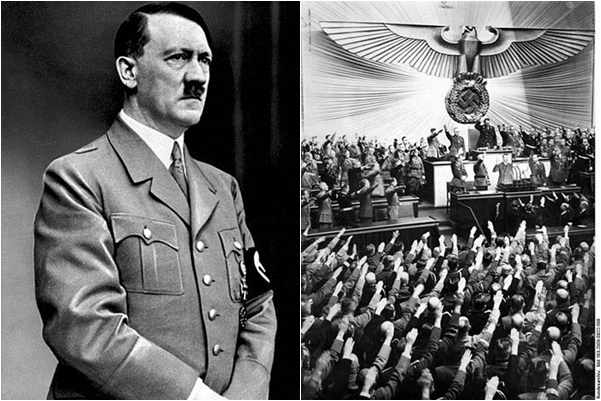 (๑.๒.๑.๑) หลักนิติรัฐ
หลักนิติรัฐถือเป็นหลักการพื้นฐานที่สำคัญของการปกครองในระบอบประชาธิปไตยถึงขนาดกล่าวกันว่า “การปกครองระบอบประชาธิปไตยที่แท้จริงจะมีขึ้นและดำรงอยู่ตลอดไปไม่ได้โดยปราศจากหลักนิติรัฐและเฉพาะแต่รัฐที่มีการปกครองระบอบประชาธิปไตยเท่านั้นจึงจะควรค่าแก่การเรียกว่า “นิติรัฐ”๕๙ (Rechtsstaat หรือ L' Etat de Droit หรือ The Rule of Law)เป็นคำที่นักประวัติศาสตร์และนักปรัชญาการเมืองทางตะวันตกใช้เรียกรัฐประเภทหนึ่งที่เกิดขึ้นในช่วงคริสตศตวรรษที่ ๑๘ ซึ่งยอมรับรองและให้ความคุ้มครองสิทธิเสรีภาพขั้นพื้นฐานของราษฎรไว้ในรัฐธรรมนูญ ทั้งนี้ เพื่อที่ราษฎรจะได้ใช้สิทธิเสรีภาพเช่นว่านั้นพัฒนาบุคลิกภาพของตนได้ตามที่ราษฎรแต่ละคนจะเห็นสมควร ตามแนวความคิดของลัทธิรัฐธรรมนูญนิยม (Individualism) ที่เชื่อมั่นในความสามารถและศักดิ์ศรีแห่งความเป็นมนุษย์ที่เท่าเทียมกันของปัจเจกชนแต่ละคนและลัทธิเสรีนิยมที่เชื่อละถือมั่นในความมีคุณค่าและความสามารถที่จะพัฒนาไปสู่คุณค่านั้นได้ด้วยตัวเองของมนุษย์
จากความหมายของคำว่า “นิติรัฐ” ดังกล่าวข้างต้น จึงอาจกล่าวได้ว่า หลักนิติรัฐหมายถึง หลักประกันสิทธิและเสรีภาพของราษฎรจากการใช้อำนาจตามอำเภอใจของรัฐและองค์กรต่างๆของรัฐโดยกฎหมาย คือ การที่รัฐยอมรับรองและให้ความคุ้มครองสิทธิเสรีภาพของราษฎรไว้ในรัฐธรรมนูญ ไม่ได้หมายความว่า รัฐจะยอมให้ราษฎรใช้สิทธิเสรีภาพของตนกระทำการต่างๆได้โดยปราศจากการแทรกแซงใดๆ จากองค์กรเจ้าหน้าที่ของรัฐๆ รัฐมีผลประโยชน์ของส่วนรวมหรือผลประโยชน์สาธารณะ (Public Interest) ที่จะต้องธำรงรักษาไว้ และเพื่อธำรงรักษาไว้ซึ่งผลประโยชน์ของส่วนรวมหรือผลประโยชน์สาธารณะ
(๑.๒.๑.๒) หลักสังคม – นิติรัฐ
หลักสังคม – นิติรัฐ หรือหลักสังคมรัฐ  เสนอโดย Hermann Heller นักกฎหมายมหาชนผู้มีชื่อเสียงชาวเยอรมันตะวันตกเขาได้เสนอหลักการดังกล่าวในข้อเขียนของเขาชื่อ “นิติรัฐหรือเผด็จการ” โดยเสนอว่า มีแต่ต้องพัฒนานิติรัฐแบบเสรีดั้งเดิมไปสู่สังคม – นิติรัฐ หรือนิติรัฐทางสังคมเท่านั้น จึงจะป้องกันการเผด็จการได้ และตามทรรศนะของ Heller หลักสังคม – นิติรัฐหรือนิติรัฐ ทางสังคม ซึ่งเขาเสนอนั้นมีข้อแตกต่างจากนิติรัฐแบบเสรีนิยมดั้งเดิม โดยเฉพาะความเข้าใจที่แตกต่างกันในเรื่องความเสมอภาคในนิติรัฐว่ามีความเสมอภาคเป็นเพียงรูปแบบเท่านั้นเอง
หลักการทั่วไปของสังคม – นิติรัฐ แบ่งได้ ๓ ประการ คือ
๑)รัฐมีหน้าที่ต่อสังคม 
		ในขอบเขตนี้รัฐมีหน้าที่สร้างสถาบันกฎหมายทางสังคมให้สอดคล้องกับความจำเป็นพื้นฐานของประชาชน ซึ่งเป็นเรื่องเกี่ยวกับมาตรการของรัฐในการสงเคราะห์ การแบ่งส่วน การชดเชยหรือทดแทนสำหรับประชาชนที่ไม่สามารถช่วยตนเองได้ หรือผู้ที่มีฐานะอ่อนแอในสังคม อย่างไรก็ตามมาตรการดังกล่าวของรัฐมิได้จำกัดอยู่เฉพาะในขอบเขตปัจจัยทางวัตถุเท่านั้น แต่รวมไปถึงขอบเขตของทางวัฒนธรรมของชาติด้วย เช่น เรื่องการศึกษา
(๒) สิทธิขั้นพื้นฐานเกี่ยวเนื่องกับสังคม 
		หลักการนี้ของสังคมนิติรัฐ เป็นความเกี่ยวพันโดยตรงต่อสถานะของสิทธิขั้นพื้นฐาน ด้วยเหตุนี้จึงมักจะเรียกหลักการนี้ว่า “ความเกี่ยวเนื่องกับสังคมของสิทธิขั้นพื้นฐาน” กล่าวคือ โดยทั่วไปจะต้องตีความสิทธิขั้นพื้นฐานให้หมายถึงสิทธิเสรีภาพที่เป็นจริง นั่นคือ มีหลักประกันให้แก่ทุกคนในมาตรฐานที่เท่าเทียมกันที่จะก่อให้เกิดโอกาสใช้สิทธิเสรีภาพที่เป็นจริง
(๓) ความเป็นอันหนึ่งอันเดียวกันระหว่างรัฐกับสังคม 
			หลักการนี้พัฒนามาจากหลักการของสังคมรัฐซึ่งเกี่ยวพันอยู่กับหลักประชาธิปไตย ตามหลักการนี้จะเรียกร้องให้รัฐผูกพันกับสังคมแบบพื้นฐานของการจัดองค์กรแบบประชาธิปไตย
(๑.๒.๒.๑) สิทธิมนุษยชนที่ได้รับความคุ้มครอง
การคุ้มครองสิทธิมนุษยชนปรากฏเป็นรูปธรรมขึ้นด้วยความร่วมมือกันระหว่างประเทศต่างๆ ภายหลังสงครามโลกครั้งที่สองสิ้นสุดลงโดยได้มีการจัดตั้งองค์การสหประชาชาติขึ้นเพื่อทำหน้าที่ในการขจัดภัยพิบัติอันเกิดจากสงคราม คุ้มครองสิทธิมนุษยชน และส่งเสริมความก้าวหน้าทางเศรษฐกิจและสังคมของมวลมนุษยชาติและได้มีการจัดทำกฎบัตรสหประชาชาติในฐานะธรรมนูญสำหรับการดำเนินงานของสหประชาชาติขึ้นและในกฎบัตรฯ ดังกล่าว ได้แสดงให้เห็นเจตนารมณ์ร่วมกันของแต่ละประเทศในความต้องการที่จะให้มีการคุ้มครองสิทธิมนุษย์อย่างจริงจังในระดับระหว่างประเทศ
(๑.๒.๒.๒) องค์กรกรที่คุ้มครองสิทธิมนุษยชน
๑) องค์กรระดับระหว่างประเทศหรือระดับสากล
(๑) องค์กรของสหประชาชาติ
 	 องค์กรของสหประชาชาติที่มีบทบาทและอำนาจหน้าที่ในการปกป้องและคุ้มครองสิทธิมนุษยชนได้แก่ สมัชชาใหญ่สหประชาชาติ คณะมนตรีความมั่นคง คณะมนตรีเศรษฐกิจและสังคม คณะกรรมาธิการสิทธิมนุษยชนของสหประชาชาติ คณะกรรมาธิการว่าด้วยสถานภาพของสตรี คณะกรรมาธิการว่าด้วยสิทธิทางเศรษฐกิจ สังคมและวัฒนธรรม คณะอนุกรรมาธิการว่าด้วยการป้องกันการเลือกปฏิบัติและการปกป้องชนกลุ่มน้อย ข้าหลวงใหญ่สิทธิมนุษยชนแห่งสหประชาชาติ องค์การศึกษาวิทยาศาสตร์และวัฒนธรรมแห่งสหประชาชาติ ซึ่งแต่ละองค์กรมีบทบาทและอำนาจหน้าที่ในการคุ้มครองสิทธิมนุษยชน
(๒) องค์กรที่จัดตั้งตามตราสารสิทธิมนุษยชน
  		องค์กรสิทธิมนุษยชนระหว่างประเทศตามตราสารสิทธิมนุษยชนมีหลายองค์กรด้วยกัน แต่ในที่นี้จะกล่าวถึงเฉพาะองค์กรคุ้มครองสิทธิมนุษยชนตามกติการะหว่างประเทศว่าด้วยสิทธิของพลเมืองและสิทธิทางการเมืองและกติการะหว่างประเทศว่าด้วยสิทธิทางเศรษฐกิจ สังคมและวัฒนธรรมในฐานะที่เป็นตราสารสำคัญในการรับรองคุ้มครองสิทธิมนุษยชนเท่านั้น ซึ่งแต่ละกติกาฯได้จัดตั้งองค์กรคุ้มครองสิทธิมนุษยชนไว้
๑.๓ แนวคิด หลักการ และมาตรฐานสากลเกี่ยวกับขอบอำนาจหน้าที่ของคณะกรรมการสิทธิมนุษยชนแห่งชาติในการตรวจสอบการละเมิดสิทธิมนุษยชนกรณีผู้ร้องและผู้ถูกร้องเป็นเอกชนด้วยกัน
นอกจากสิทธิมนุษยชนจะมีความผูกพันต่อรัฐในการตรากฎหมายเพื่อส่งเสริมและคุ้มครองสิทธิมนุษยชน การใช้บังคับกฎหมายโดยคำนึงถึงสิทธิมนุษยชนและการตรวจสอบการละเมิดสิทธิมนุษยชนโดยองค์กรตุลาการและองค์กรที่มีอำนาจหน้าที่ในการส่งเสริมคุ้มครองสิทธิมนุษยชนเป็นการเฉพาะสิทธิมนุษยชนยังมีความผูกพัน ต่อเอกชนด้วยกันด้วยในการที่จะไม่กระทำการใดๆ ที่เป็นการละเมิดสิทธิมนุษยชนซึ่งกันและกัน
ดังนั้น รัฐจึงมีหน้าที่ต้องให้ความคุ้มครองสิทธิมนุษยชนของบุคคลซึ่งอาจเกิดจากการละเมิดของหน่วยงานหรือเจ้าหน้าที่ของรัฐและการละเมิดระหว่างเอกชนด้วยกันเองและในการที่รัฐโดยคณะกรรมการสิทธิมนุษยชนแห่งชาติซึ่งเป็นองค์กรที่มีอำนาจในการส่งเสริมคุ้มครองสิทธิมนุษยชนเป็นการเฉพาะจะเข้าไปตรวจสอบการละเมิดสิทธิมนุษยชนในความสัมพันธ์ระหว่างเอกชนด้วยกันดังกล่าวมีแนวคิด หลักการ และมาตรฐานสากลที่ต้องพิจารณาดังนี้
๑.๓.๑ แนวคิดเกี่ยวกับการตรวจสอบการละเมิดสิทธิมนุษยชนในความสัมพันธ์ระหว่างเอกชนด้วยกันโดยคณะกรรมการสิทธิมนุษยชนแห่งชาติ
แนวคิดพื้นฐานเกี่ยวกับการให้อำนาจคณะกรรมการสิทธิมนุษยชนแห่งชาติตรวจสอบการละเมิดสิทธิมนุษยชนในความสัมพันธ์ระหว่างเอกชนกับเอกชนด้วยกัน เป็นแนวคิดที่เกิดขึ้นในช่วงศตวรรษที่ ๑๙ ทั้งนี้ เพื่อจะเยียวยาแก้ไขความยุติธรรมและความไร้มนุษยธรรมที่เกิดขึ้นในสังคม ณ ขณะนั้นอันเป็นผลมาจากแนวคิดที่เรียกว่า “ลัทธิเสรีนิยม” (Liberalism)
๑.๓.๒ หลักการเกี่ยวกับการตรวจสอบการละเมิดสิทธิมนุษยชนในความสัมพันธ์ระหว่างเอกชนด้วยกันโดยคณะกรรมการสิทธิมนุษยชนแห่งชาติ
การละเมิดสิทธิมนุษยชน นอกเหนือจากการละเมิดสิทธิมนุษยชนโดยรัฐหรือกลุ่มทางสังคมและการเมืองแล้ว ยังมีการละเมิดสิทธิมนุษยชนระหว่างเอกชนด้วยกัน ซึ่งหากพิจารณาในแง่ของความสัมพันธ์ระหว่างบุคคลดังกล่าวแล้วจะเห็นว่าเป็นความสัมพันธ์ระหว่างเอกชนกับเอกชนตามกฎหมายเอกชนบนพื้นฐานของหลักเจตนาและเสรีภาพในการแสดงเจตนาที่รัฐไม่ควรเข้าไปแทรกแซงในความสัมพันธ์ดังกล่าว แต่เนื่องจากคู่กรณีหรือคู่สัญญาอีกฝ่ายหนึ่งตกอยู่ในฐานะผู้ที่ด้อยกว่าหรือต้องเสียเปรียบอยู่เสมอและฝ่ายที่เหนือกว่าหรือที่ได้เปรียบได้กระทำต่อผู้ที่ด้อยกว่าหรือต้องเสียเปรียบในลักษณะเป็นการละเมิดสิทธิมนุษยชน ดังนั้น รัฐจึงจำเป็นต้องเข้าไปแทรกแซงในความสัมพันธ์ระหว่างเอกชนกับเอกชนดังกล่าว ทั้งนี้เพื่อคุ้มครองสิทธิมนุษยชนของบุคคลเหล่านั้นไม่ให้ถูกละเมิดโดยเอกชนด้วยกันเอง
๑.๓.๓ มาตรฐานสากลเกี่ยวกับการตรวจสอบการละเมิดสิทธิมนุษยชนในความสัมพันธ์ระหว่างเอกชนด้วยกันโดยสถาบันสิทธิมนุษยชนระดับชาติ
จากความพยายามในการจัดตั้งสถาบันสิทธิมนุษยชนระดับชาติขององค์การสหประชาชาติทำให้เกิดหลักการว่าด้วยสถานะและหน้าที่ของสถาบันแห่งชาติเพื่อการคุ้มครองและส่งเสริมสิทธิมนุษยชนขึ้นเรียกว่า “หลักการปารีส (Paris Principles)” และหลักการดังกล่าวได้กลายเป็นแนวทางในการจัดตั้งสถาบันสิทธิมนุษยชนระดับชาติในประเทศต่างๆ ตามมา และถือว่าหลักการปารีสเป็นมาตรฐานสากลระหว่างประเทศที่จะทำให้สถาบันสิทธิมนุษยชนระดับชาติในประเทศต่างๆ มีความเป็นเอกภาพและมีประสิทธิภาพในการส่งเสริมและคุ้มครองสิทธิมนุษยชนภายในประเทศ
๑.๓.๔ บทบาทในการคุ้มครองสิทธิมนุษยชนโดยภาคเอกชนตาแนวคิดเรื่อง“ความรับผิดชอบต่อสังคมของธุรกิจ” (Corporate Social Responsibility (CSR))
นอกจากการคุ้มครองสิทธิมนุษยชนจะเป็นอำนาจหน้าที่และบทบาทโดยตรงของคณะกรรมการสิทธิมนุษยชนแห่งชาติซึ่งเป็นองค์กรภาครัฐแล้ว ปัจจุบันภาคเอกชนโดยเฉพาะในภาคธุรกิจก็ได้มีความพยายามที่จะกำหนดหลักเกณฑ์เพื่อใช้ในการคุ้มครองสิทธิมนุษยชนในความสัมพันธ์ระหว่างเอกชนด้วยกันซึ่งได้มีการดำเนินการภายใต้หลักเกณฑ์ “ความรับผิดชอบต่อสังคมของธุรกิจ”(Corporate Social Responsibility (CSR))
บทที่ ๒
คณะกรรมการสิทธิมนุษยชนแห่งชาติกับการตรวจสอบการละเมิดสิทธิมนุษยชนในความสัมพันธ์ระหว่างเอกชนด้วยกันของไทยและต่างประเทศ
ภายหลังจากการประกาศปฏิญญาสากลว่าด้วยสิทธิมนุษยชน เมื่อวันที่10ธันวาคม ค.ศ.1948 ซึ่งเป็นผลของแนวความคิดในทางปรัชญาเกี่ยวกับสิทธิมนุษย์ได้ทวี ความสำคัญมากขึ้นตามลำดับ จนกล่าวได้ว่าเป็นหน้าที่ของประเทศต่างๆ ที่จะต้องร่วมมือกันหาทางคุ้มครองสิทธิดีที่สุด พัฒนาการสูงสุดของความร่วมมือกันเพื่อคุ้มครองสิทธิมนุษยชนของประเทศต่างๆที่เกิดขึ้นในเวทีระดับโลกคือ การยกระดับความสำคัญของสิทธิเอกชน ให้เป็นสิทธิระหว่างประเทศ
2.1บทบาทและอำนาจหน้าที่ขององค์กรที่ทำหน้าที่คุ้มครองสิทธิมนุษยชนระดับภูมิภาค
บทบาทและอำนาจหน้าที่ขององค์กรที่ทำหน้าที่คุ้มครองสิทธิมนุษยชนของสหภาพยุโรป
  		จุดเริ่มต้นของระบบกรคุ้มครองสิทธิมนุษยชนในแถบทวีปยุโรปสืบเนื่องจากรัฐต่างๆ ในภูมิภาคยุโรปเกิดความเกรงกลัวต่อลัทธิคอมมิวนิสต์ที่กำลังคุกคามต่อสิทธิขั้นพื้นฐานและเสรีภาพทางการเมืองของประชาชนจึงพยายามร่วมมือกันในระดับภูมิภาค เพื่อก่อตั้งองค์การระหว่างประเทศที่เรียกว่า สภายุโรป (Council of Europe)
บทบาทและอำนาจหน้าที่ขององค์กรที่ทำหน้าที่คุ้มครองสิทธิมนุษยชนในทวีปอเมริกา
 		การประกาศใช้อนุสัญญายุโรปว่าด้วยการคุ้มครองสิทธิมนุษยชนและเสรีภาพขั้นพื้นฐาน ค.ศ.1950 ได้แผ่อิทธิพลทางความคิดไปยังทวีปอเมริกา จนนำมาสู่การร่วมมือกันเพื่อจัดทำสนธิสัญญาให้ความคุ้มครองสิทธิมนุษยชนขึ้นฉบับหนึ่งซึ่งมีลักษณะเป็นการดำเนินงานตามแบบอย่างเช่นเดียวกับอนุสัญญายุโรป
บทบาทและอำนาจหน้าที่ขององค์กรที่ทำหน้าที่คุ้มครองสิทธิมนุษยชนในทวีปแอฟริกา
 		ระบบการคุ้มครองสิทธิมนุษยชนในทวีปแอฟริกาได้กำเนิดขึ้นโดยผลของการจัดตั้ง องค์การแห่งเอกภาพของแอฟริกัน ในปี ค.ศ.1963ซึ้งมีฐานะเป็นองค์กรระหว่างประเทศโดยก่อตั่งขึ้นจากแรงบัลดาลในการต่อต้านระบบอาณานิคม ที่ยึดครองทวีปแอฟริกาในช่วงปลายทศวรรษที่1950
2.2บทบาทและอำนาจหน้าที่ขององค์กรที่ทำหน้าที่คุ้มครองสิทธิมนุษยชนระดับประเทศ
บทบาทและอำนาจหน้าที่ขององค์กรที่ทำหน้าที่คุ้มครองสิทธิมนุษยชนในประเทศสาธารณรัฐฝรั่งเศส
 		นอกเหนือจากบทบาทและอำนาจหน้าที่ขององค์กรที่ทำหน้าที่คุ้มครองสิทธิมนุษยชนในระดับประเทศองค์กรที่ทำหน้าที่คุ้มครองสิทธิมนุษยชนในประเทศสาธารณรัฐฝรั่งเศสนอกเหนือจากบทบาทและอำนาจหน้าที่ขององค์กรที่ทำหน้าที่คุ้มครองสิทธิมนุษยชนในทวีปยุโรป ซึ่งสาธารณรัฐฝรั่งเศสจะต้องปฏิบัติตามในฐานะประเทศที่อยู่ในกลุ่มสหภาพยุโรปแล้วในกฎหมายภายในของประเทศสาธารณรัฐฝรั่งเศสเองก็ได้ตรากฎหมายที่เกี่ยวข้องกับการคุ้มครองสิทธิมนุษยชนได้แก่รัฐบัญญัติที่ 2007 -292 ลงวันที่ 5 มีนาคม 2007 ว่าด้วยคณะกรรมการที่ปรึกษาแห่งชาติด้านสิทธิมนุษยชนโดยกำหนดให้มีคณะกรรมการที่ปรึกษาแห่งชาติด้านสิทธิมนุษยชนขึ้นเพื่อทำหน้าที่ส่งเสริมและคุ้มครองสิทธิมนุษยชนและรัฐกฤษฎีกาที่2007-1137 ลงวันที่26 กรกฎาคม 2007 ว่าด้วยองค์ประกอบและการปฏิบัติหน้าที่ของคณะกรรมการที่ปรึกษาแห่งชาติด้านสิทธิมนุษยชน
บทบาทและอำนาจหน้าที่ขององค์กรที่ทำหน้าที่คุ้มครองสิทธิมนุษยชนในประเทศเยอรมนี
	ในช่วงระยะเวลาระหว่างสงครามโลกครั้งที่ 1 กับครั้งที่ 2 ได้เกิดระบอบการปกครองเผด็จการซึ่งก่อตั้งตัวขึ้นในสหพันธ์สาธารณรัฐเยอรมนี เมื่อ ค.ศ.1920 และดำเนินต่อไปจนถึงสงครามโลกครั้งที่ 2 ระบอบการปกครองดังกล่าวได้มีการล่วงละเมิดสิทธิมนุษยชนอย่างรุนแรง ในขณะที่สงครามโลกครั้งที่ 2 ทำให้เกิดการทำลายล้างชีวิตและศักดิ์ศรีของมนุษย์ อย่างกว้างขวางรวมทั้งความพยายามที่จะทำลายกลุ่มชนต่างๆโดยอ้างเหตุแห่งเชื้อชาติและศาสนา ดังนั้นจึงปรากฏอย่างแน่ชัดว่าจำเป็นต้องมีบทบัญญัติระดับนานาชาติเพื่อเป็นเครื่องมือในการคุ้มครองสิทธิมนุษยชน
บทบาทและอำนาจหน้าที่ขององค์กรที่ทำหน้าที่คุ้มครองสิทธิมนุษยชนในประเทศแคนาดา
  ประเทศแคนาดาได้ตามกฎหมายที่เกี่ยวข้องกับการคุ้มครองสิทธิมนุษยชนได้แก่ Canadian Human Rights ACT 1985 ซึ่งมีหลักการเพื่อรับรองความเสมอภาคของบุคคลขจัดการเลือกปฏิบัติในการจ้างงานและการได้รับความคุ้มครองจากการพิจารณาคดีของศาลอย่างเท่าเทียมกัน    กฎหมายดังกล่าวได้กำหนดให้จัดตั้งองค์กรคุ้มครองสิทธิมนุษยชนไว้เป็นการเฉพาะเมื่อปีค.ศ. 1977 ได้แก่คณะกรรมการสิทธิมนุษยชนแห่งชาติแคนาดา the Canadian Human Rights Commission
บทบาทและอำนาจหน้าที่ขององค์กรที่ทำหน้าที่คุ้มครองสิทธิมนุษยชนสาธารณรัฐเกาหลี
 		สำนักงานคณะกรรมการสิทธิมนุษยชนแห่งชาติแห่งประเทศสาธารณรัฐเกาหลีก่อตั้งขึ้นเมื่อวันที่ 25 พฤศจิกายน 2001 โดยมีวัตถุประสงค์เพื่อเป็นสถาบันระดับชาติที่ทำงานเกี่ยวข้องกับการส่งเสริมคุ้มครองสิทธิมนุษยชนโดยคำนึงถึงศักดิ์ศรีความเป็นมนุษย์สิทธิเสรีภาพรวมทั้งสนธิสัญญาระหว่างประเทศด้านสิทธิมนุษยชนที่ประเทศสาธารณรัฐเกาหลีได้ลงนามไว้
บทบาทและอำนาจหน้าที่ขององค์กรที่ทำหน้าที่คุ้มครองสิทธิมนุษยชนในประเทศไทย
ตามบทบัญญัติของรัฐธรรมนูญแห่งราชอาณาจักรไทยพุทธศักราช 2550 ได้กำหนดให้มีองค์กรทำหน้าที่ให้ความคุ้มครองสิทธิและเสรีภาพของบุคคลซึ่งแบ่งออกเป็น 2 กลุ่มคือ     
  	กลุ่มแรก คือการให้ความคุ้มครองสิทธิและเสรีภาพของบุคคลโดยองค์กรตุลาการ  	กลุ่มที่สอง คือการให้ความคุ้มครองสิทธิและเสรีภาพของบุคคลโดยองค์กรตามรัฐธรรมนูญ
นอกจากนี้ยังมีหน่วยงานภายในองค์กรของรัฐที่ทำหน้าที่คุ้มครองสิทธิและเสรีภาพของประชาชนเป็นการเฉพาะโดยการทำหน้าที่ให้ความคุ้มครองสิทธิและเสรีภาพของบุคคลตามรัฐธรรมนูญขององค์กรเหล่านี้มีหลักเกณฑ์และวิธีการที่แตกต่างกันไปตามที่กำหนดไว้ในกฎหมายในที่นี้จะได้ทำการศึกษาองค์กรที่ทำหน้าที่ให้ความคุ้มครองสิทธิโดยแบ่งออกเป็น
องค์กรฝ่ายนิติบัญญัติ  
องค์กรในฝ่ายบริหาร  
องค์กรในฝ่ายตุลาการ  
องค์กรเฉพาะด้านคุ้มครองสิทธิ
บทสรุปวิเคราะห์เปรียบเทียบเกี่ยวกับขอบเขตอำนาจหน้าที่ขององค์กรที่ทำหน้าที่คุ้มครองสิทธิมนุษยชนในความสัมพันธ์ระหว่างเอกชนด้วยกันในประเทศต่างๆ
-พิจารณากฎหมายเกี่ยวกับการคุ้มครองสิทธิมนุษยชนของประเทศต่างๆจะเห็นได้ถึงลักษณะร่วมกันในหลายประการดังนี้
ประการที่หนึ่ง ประเทศต่างๆได้ตรากฎหมายเพื่อการส่งเสริมและคุ้มครองสิทธิมนุษยชนเป็นการเฉพาะตามมาตรฐานที่กำหนดไว้ในหลักการปารีส ยกเว้นประเทศสหพันธ์สาธารณรัฐเยอรมนี ซึ่งไม่มีองค์กรคุ้มครองสิทธิมนุษยชนโดยเฉพาะแต่จะใช้ระบบการตรวจสอบโดยศาล
ประการที่สอง ประเทศต่างๆได้จัดตั้งองค์กรเฉพาะที่มีอำนาจหน้าที่โดยตรงในการส่งเสริมและคุ้มครองสิทธิมนุษยชนโดยองค์กรดังกล่าวมี"ความเป็นอิสระ"ในการปฏิบัติหน้าที่ภายใต้หลักการปารีสที่กำหนดว่าการตรวจสอบการละเมิดสิทธิมนุษยชนควรจะต้องได้รับอำนาจในการตรวจสอบคำร้องเรียนเกี่ยวกับการละเมิดสิทธิมนุษยชนที่มีการบัญญัติรับรองไว้อย่างชัดเจนตามรัฐธรรมนูญหรือกฎหมาย โดยมีอำนาจเรียกเจ้าหน้าที่ของรัฐและบุคคลมาชี้แจงข้อเท็จจริงโดยในการรับและสอบสวนเรื่องราวร้องทุกข์จากบุคคลหรือกลุ่มบุคคลที่ถูกละเมิดสิทธิมนุษยชน ต้องยึดหลักการแสวงหาข้อยุติฉันมิตรภาพผ่านการเจรจาไกล่เกลี่ยมีการแจ้งให้ผู้ร้องเรียนทราบถึงสิทธิของตนที่มีตลอดจนวิธีการที่จะแก้ไขเยียวยาและส่งเสริมให้ผู้ร้องเรียนเข้าถึงกลไกเหล่านี้รวมทั้งการพิจารณาไต่สวนคำร้องเรียนหรือส่งเรื่อง ต่อไปให้หน่วยงานหรือองค์กรที่มีอำนาจพิจารณา
ประการที่สาม การคุ้มครองสิทธิมนุษยชนนำมาซึ่งหน้าที่หรือความผูกพันต่อบุคคลทั้งหลายที่จะต้องเคารพสิทธิมนุษยชนของบุคคลอื่นไม่ว่าจะเป็นองค์กรของรัฐหรือเอกชนหรือปัจเจกชนด้วยกันก็ตามในอันที่จะต้องไม่กระทำการหรือละเว้นการกระทำอันเป็นการละเมิดสิทธิมนุษยชนของบุคคลอื่น
ประการที่สี่  เกี่ยวกับการปฏิบัติหน้าที่ขององค์กรคุ้มครองสิทธิมนุษยชนอยู่ที่การกระทำอันเป็นการละเมิดสิทธิมนุษยชนเป็นสำคัญมิได้อยู่กับเงื่อนไขเกี่ยวกับตัวบุคคลผู้กระทำแต่อย่างใด ด้วยเหตุนี้กฎหมายที่เกี่ยวข้องของแต่ละประเทศจึงมิได้กำหนดเงื่อนไขเกี่ยวกับตัวบุคคลผู้กระทำการหรือละเว้นกระทำการอันเป็นการละเมิดสิทธิมนุษยชนไว้ในกฎหมายแต่ประการใด โดยดังกล่าวการกระทำอันเป็นการละเมิดสิทธิมนุษยชนจึงอาจเกิดขึ้นได้ทั้งในความสัมพันธ์ระหว่างองค์กรของรัฐกับเอกชนและในความสัมพันธ์ระหว่างเอกชนหรือปัจเจกชนด้วยกันเอง สิทธิมนุษยชนย่อมจะต้องได้รับการเคารพทั้งจากองค์กรของรัฐและเอกชน หรือปัจเจกชนทั้งหลายด้วยในอันที่จะต้องไม่กระทำการใดๆอันเป็นการละเมิดสิทธิเหล่านี้ของบุคคลหนึ่ง